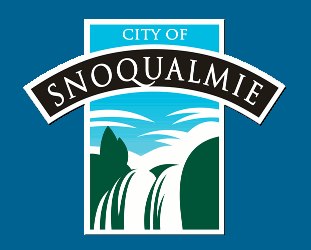 Reclaimed Water Disinfection Facility
Application to use the Progressive D/B Delivery Method 
November 29, 2018 Presentation
We are stewards of our natural and built environment, striving to preserve and create an extraordinary community for our residents, businesses, neighbors and visitors
Agenda
Introductions
City of Snoqualmie
The Project
Project Budget
Project Schedule
Why Progressive Design-Build
Public Body Qualifications
Organization Chart
Project Team Experience
Summary
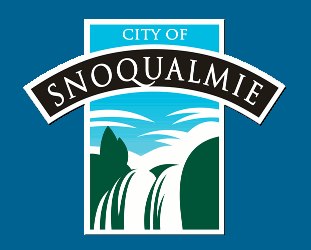 Introductions
The Project Team: Here Today
City of Snoqualmie
Dan Marcinko, Director of Public Works
Jeff Hamlin, Project Manager

Parametrix   
Dan Cody, D/B Procurement & D/B PM/CM Support
Jim Dugan, D/B Program Advisor
Maggie Anderson, Project Controls Specialist
The Project Team: Other Team Members
City of Snoqualmie
Bob Larson, City Administrator 
Todd Saxberg, Utilities Operations Manager
Brian Coleman, PM/CM Support

External Legal Counsel 
Pacific Law Group, Ogden Murphy Wallace
City of Snoqualmie
Located approximately 30 miles east of Seattle
Voted for incorporation in 1903.  
Original economy based on lumber and hydroelectric
Current economy includes business parks, tech companies and tourism
In 2016, population was 13,190
Population is growing rapidly
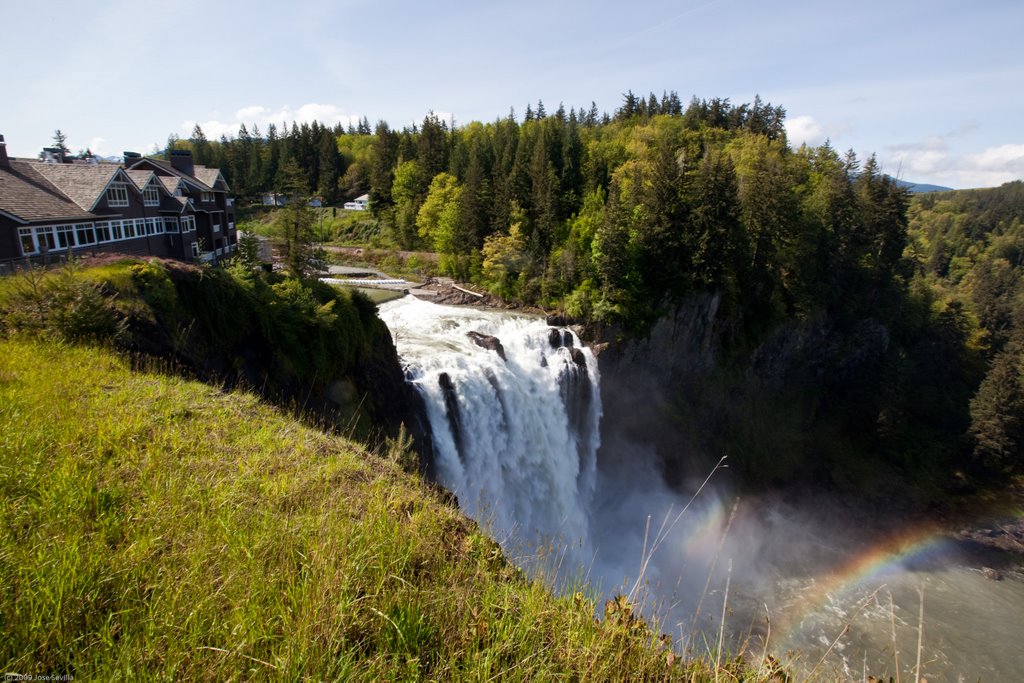 Location
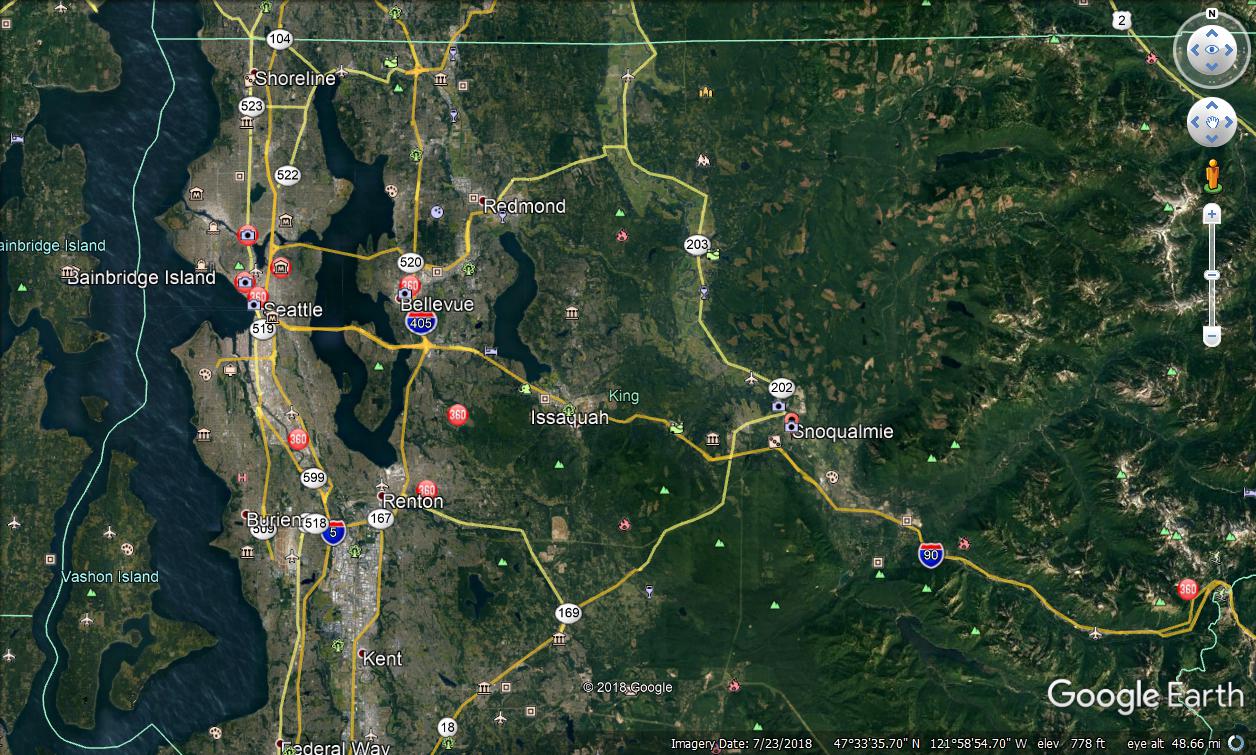 Project Location
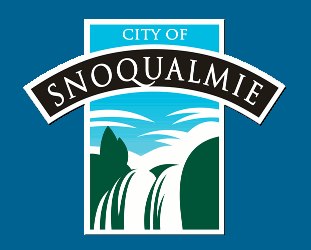 The Project
City of Snoqualmie        Reclaimed Water Disinfection Facility
Proposed Water Disinfection Facility will expand COS reclaimed water infrastructure to include:
New irrigation intake structure at the lake with a spray system for remediation of algae and pond weed.
A dedicated, deep transmission pipeline from the lake screen separate from the existing overflow directed to a new below-grade cast-in-place concrete clearwell with baffles
A clearwell inlet structure with motorized gate for flow and level control and monitoring flash mix basin
Bulk sodium hypochlorite chemical storage and feed facility
Chlorine residual analyzers for both the golf course and parks irrigation systems
Electrical and controls improvements
Reclaimed Water Disinfection Facility
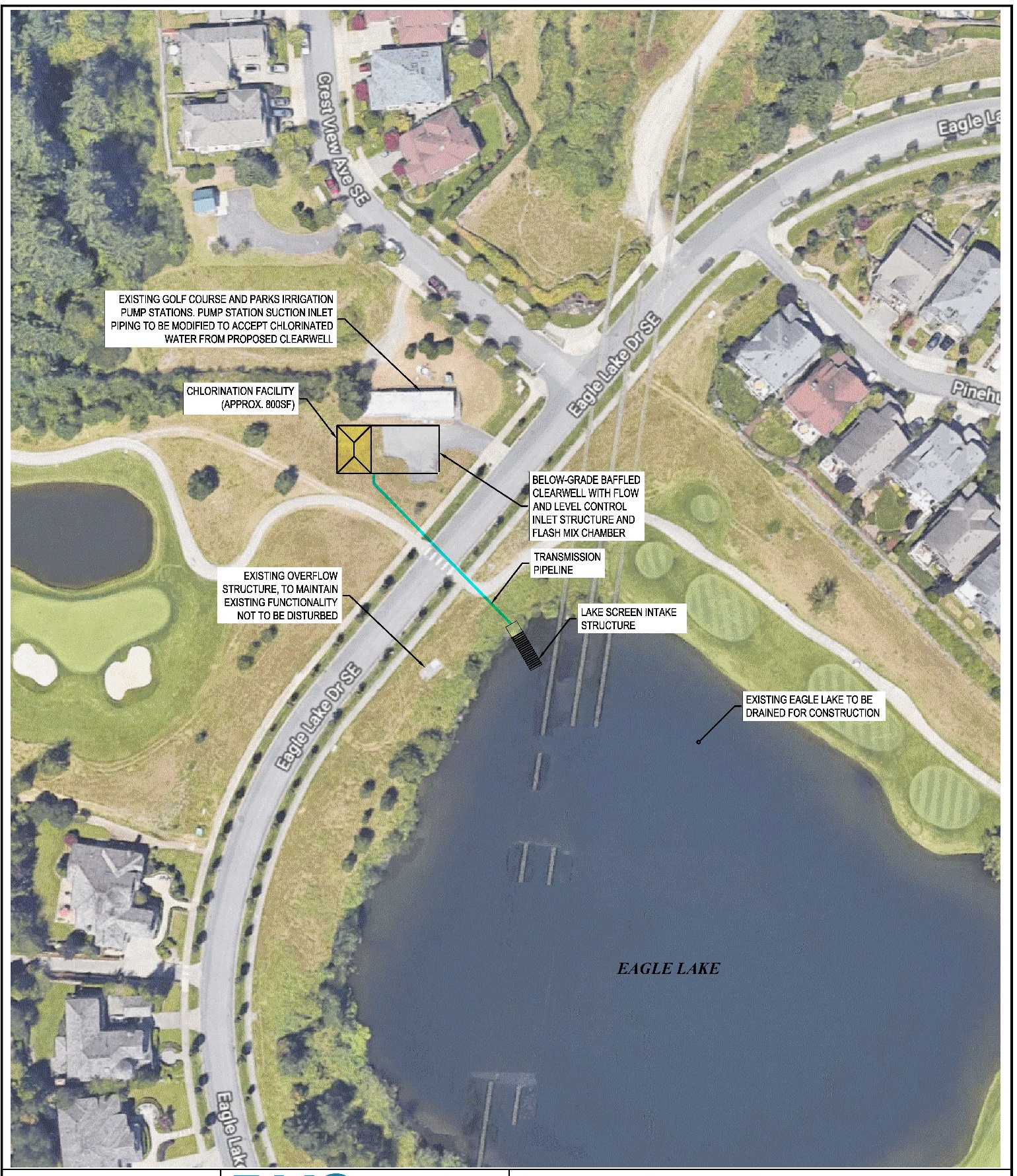 City of Snoqualmie                                                                     Reclaimed Water Disinfection Facility Project Budget
Project Funding
Funding for the project feasibility/scoping study and preconstruction/design services to arrive at a GMP agreement for the work is available from funds in the current 2017/18 capital budget.
Funding to construct the facility is included in the 2019/2020 capital budget and the City will utilize external debt (the sale of bonds) to fund this portion of the project.
City currently has a bond rating of AA
Ability to fund project utilizing external debt is high
City of Snoqualmie                                                                          Reclaimed Water Disinfection Facility Schedule
City of Snoqualmie                                                              Reclaimed Water Disinfection Facility Schedule
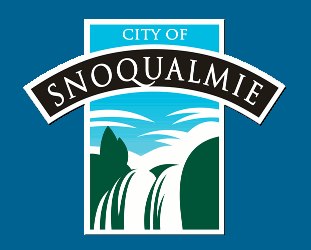 Why Progressive D/B Delivery Method for Reclaimed Water Disinfection Facility Project
RCW 39.10.300 D/B Statutory Compliance
Construction activities are highly specialized and a D/B approach is critical in developing the construction methodology

Project provides opportunity for greater innovation and efficiencies between the designer and builder

Significant savings in project delivery time would be realized
Advantages to Progressive Design/Build Delivery
Single contract for the City to manage
Encourages collaboration and innovation between City and Design/Builder
Potential for shorter design period, quicker construction start and earlier completion
Contractor hires the design team and therefore warrants the quality of construction documents, reducing the owner’s risk of claims
Ability to get to cost certainty (GMP) quicker than other delivery methods
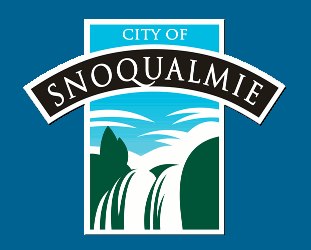 Public Body Qualifications
City of Snoqualmie Leadership Team
The City of Snoqualmie has a successful history of planning and executing capital projects, including previous infrastructure projects similar to this project,  through our Public Work Division.
The City of Snoqualmie is new to the Progressive Design Build method of project delivery, but has augmented their staff with APD Consultants - Parametrix.
City of Snoqualmie Project Manager, Jeff Hamlin, attended last month’s AGC D/B Workshop and has prior D/B experience.
Parametrix Staff: Jim Dugan External D/B Advisor; Dan Cody D/B Procurement & PM/CM Support & Maggie Anderson, Project Controls Specialist

The City of Snoqualmie satisfies the public body qualifications by staff augmentation with consultants.
City of Snoqualmie: Reclaimed Water Disinfection FacilityProject Organizational Chart
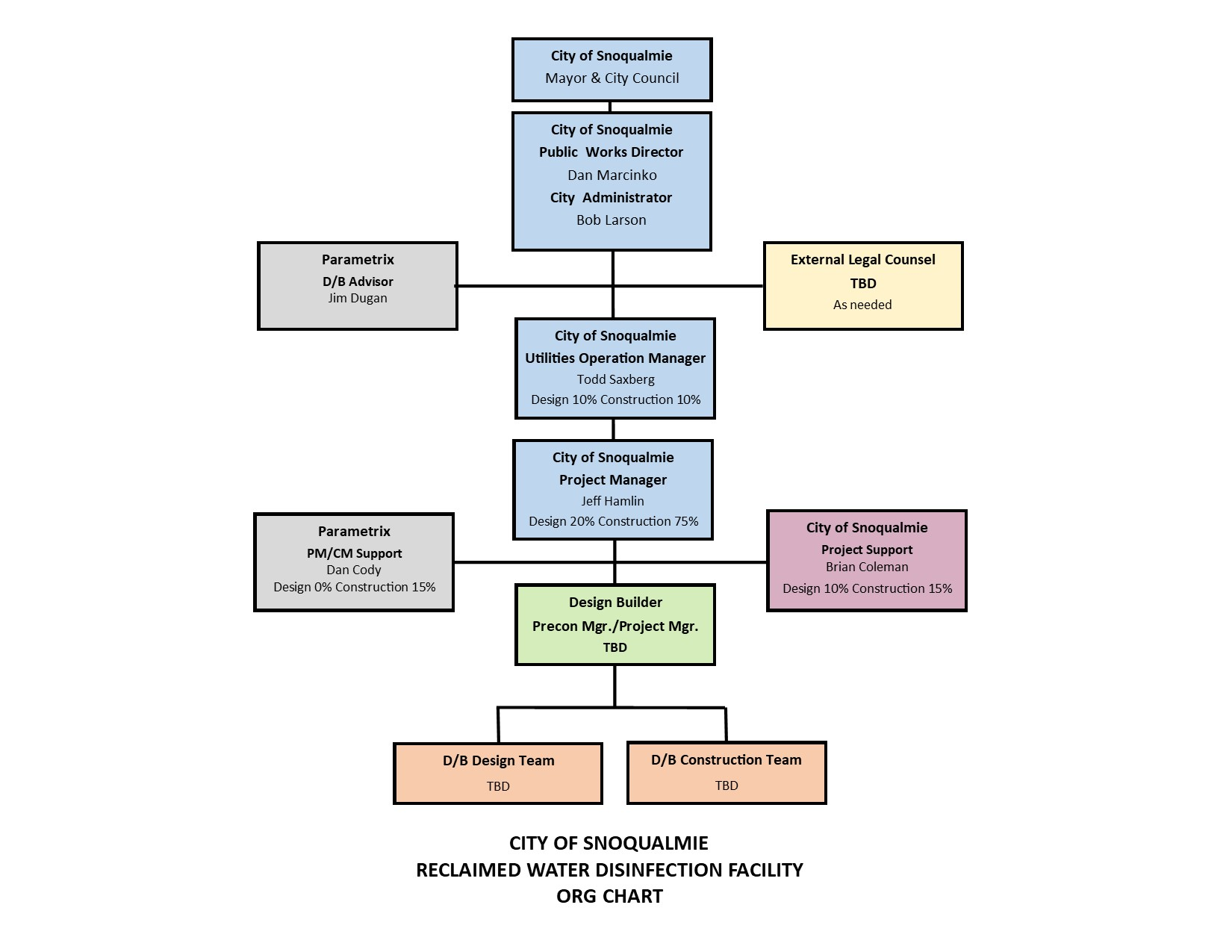 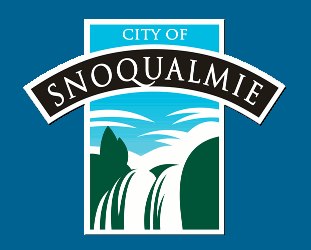 Project Team D/B Experience
Summary
Traditional D/B/B is not the preferred delivery method
Project meets qualifying RCW 39.10 criteria
Project team has D/B delivery knowledge and experience
Project team is sufficiently staffed with experienced personnel
Project Management Plan is developed and has clear and logical lines of authority
There is appropriate time to execute the project 
Project team has experience with project type & scope 
PM/CM personnel is knowledgeable in D/B process
City has no unresolved audit findings
Project team is prepared and ready to proceed
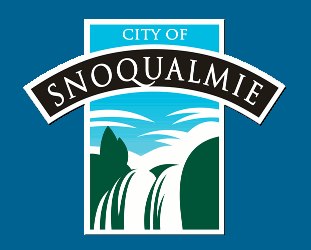 Thank you